2024年05月05日
主日崇拜

教会聚会
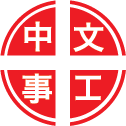 中文崇拜：每周日上午  9:30 , Baskin Chapel
中文主日學：每周日上午 11:00 , 教室2140B
  生命團契：每周五晚上  6:30 , 教室2103
请大家安静，预备心
我以禱告來到你跟前
Into Your Presence I Come In Prayer
求你为我造清洁的心
Create in me a clean heart
Isaiah 以賽亞書
57:15-15
15 因为那至高至上，永远长存，（原文作住在永远）名为圣者的如此说，我住在至高至圣的所在，也与心灵痛悔谦卑的人同居，要使谦卑人的灵苏醒，也使痛悔人的心苏醒。

15 For this is what the high and lofty One says- he who lives forever, whose name is holy: "I live in a high and holy place, but also with him who is contrite and lowly in spirit, to revive the spirit of the lowly and to revive the heart of the contrite.
祈禱
Prayer
感謝神
308, Thanks to God for My Redeemer
奉獻祈禱
Offertory Prayer
Psalms 詩篇
51:10-17
10 神阿，求你为我造清洁的心，使我里面重新有正直的灵。（正直或作坚定）。
11 不要丢弃我，使我离开你的面。不要从我收回你的圣灵。

10 Create in me a pure heart, O God, and renew a steadfast spirit within me.
11 Do not cast me from your presence or take your Holy Spirit from me.
12 求你使我仍得救恩之乐，赐我乐意的灵扶持我。
13 我就把你的道指教有过犯的人。罪人必归顺你。

12 Restore to me the joy of your salvation and grant me a willing spirit, to sustain me.
13 Then I will teach transgressors your ways, and sinners will turn back to you.
14 神阿，你是拯救我的神。求你救我脱离流人血的罪。我的舌头就高声歌唱你的公义。
15 主阿，求你使我嘴唇张开，我的口便传扬赞美你的话。

14 Save me from bloodguilt, O God, the God who saves me, and my tongue will sing of your righteousness.
15 O Lord, open my lips, and my mouth will declare your praise.
16 你本不喜爱祭物。若喜爱，我就献上。燔祭你也不喜悦。
17 神所要的祭，就是忧伤的灵。神阿，忧伤痛悔的心，你必不轻看。

16 You do not delight in sacrifice, or I would bring it; you do not take pleasure in burnt offerings.
17 The sacrifices of God are a broken spirit; a broken and contrite heart, O God, you will not despise.
今日證道

香柏树的殿和谦卑的心

Cedar Homes and Humble Heart

王牧师
默 祷
Prayerful Meditation
報 告
Announcements
BBC 中文事工通知
歡迎新朋友
Welcome New Friends
祝 福
Benediction
彼此問安
Greeting of Peace